Horasan Bölgesi
Neler öğreneceğiz?
İslam medeniyetinin, dünyanın farklı bölgelerindeki etkilerini fark eder.
Horasan ve Horasan Erenleri sizde ne gibi çağrışımlar yapıyor?
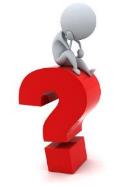 https://www.youtube.com/watch?v=xZzOUuyAtDk
Orta Çağ’da İran’ın doğusundan Ceyhun Nehri’ne kadar uzanan ve tarihi İpek Yolu güzergahında yer alan bölge Horasan olarak adlandırılmaktaydı
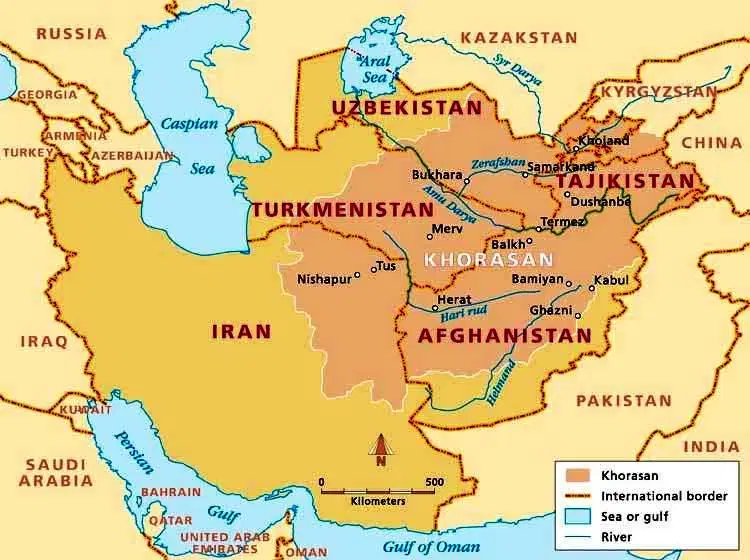 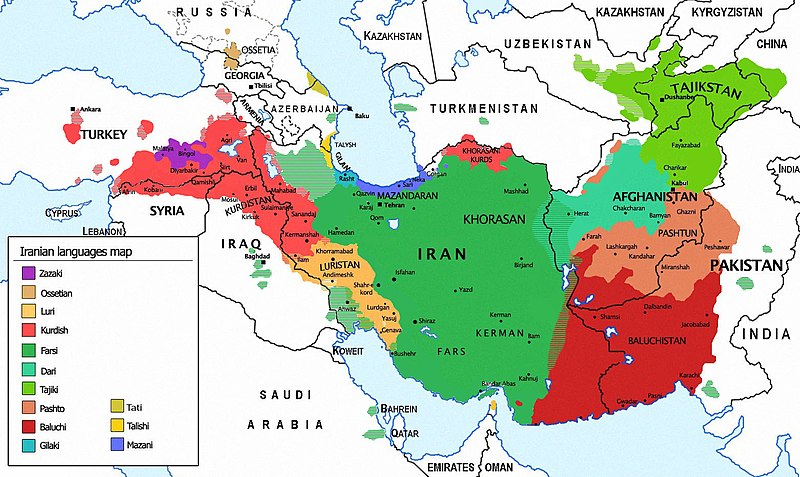 Horasan bölgesi, Hz. Ömer (r.a.) zamanında fethedilip İslam topraklarına katılmıştır. Bölge, 8 ve 13. yüzyıllar boyunca İslam medeniyetinin gelişmesinde son derece mühim bir rol oynamıştır.
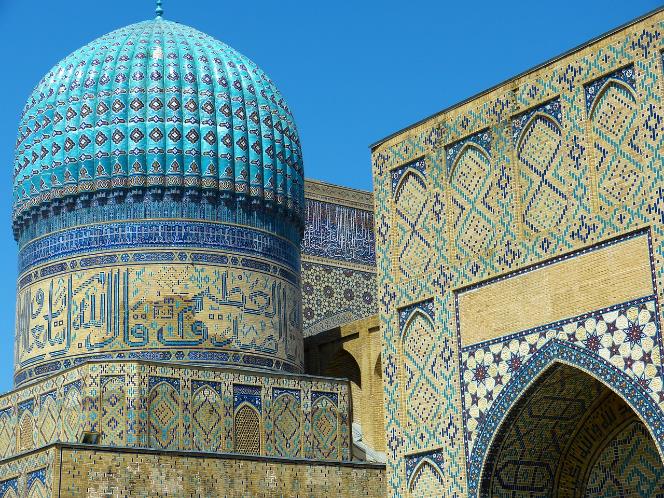 Horasan’ın en önemli ilim ve kültür merkezleri Merv, Nişabur ve Herat şehirleridir. Günümüzde Türkmenistan sınırları içinde bulunan Merv, Emevi ve Abbasiler döneminde Horasan’ın yönetim merkezi olmuştur.
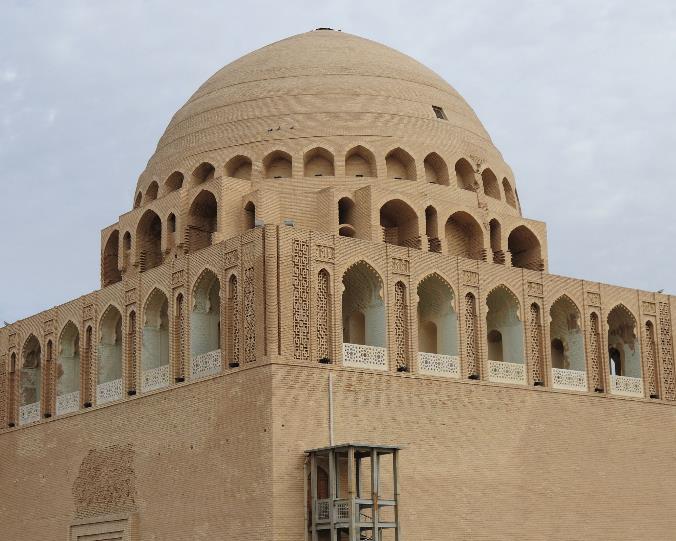 https://www.youtube.com/watch?v=6Dp5ZN8o0eQ
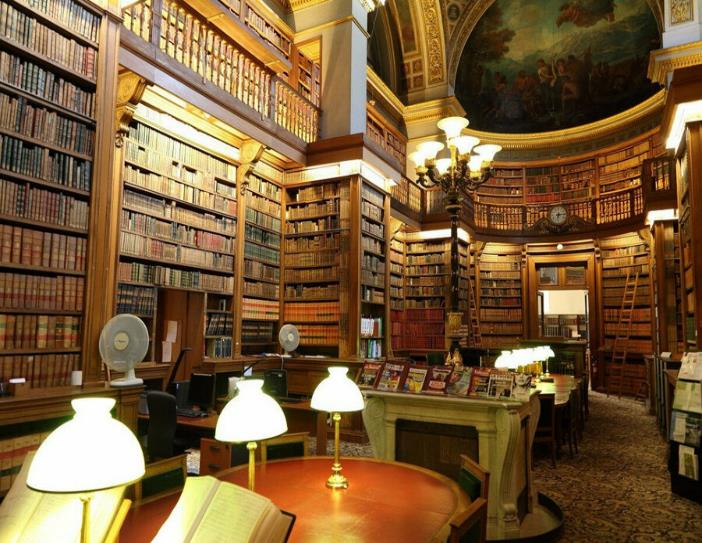 İslâm medeniyetinin gelişimine katkıda bulunan Hoca Yusuf Hemedâni gibi pek çok âlim, edebiyatçı, şair ve sanatkar yetişmiştir. Bu dönemde on büyük kütüphanenin olduğu ve buradan 200 cilt kadar kitabın ödünç alınabildiği nakledilir.
Günümüzde İran sınırları içinde bulunan Nişabur şehri ise özellikle Gazneliler ve Selçuklular döneminde yapılan medreselerle İslam dünyasının en önemli ilim ve kültür merkezlerinden biri olmuştur.
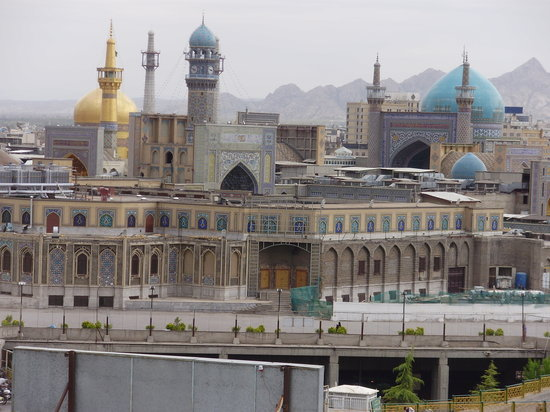 https://video.haber7.com/video-galeri/147775-selcuklunun-ilk-baskenti-nisaburda-iki-tarihi-kervansaray
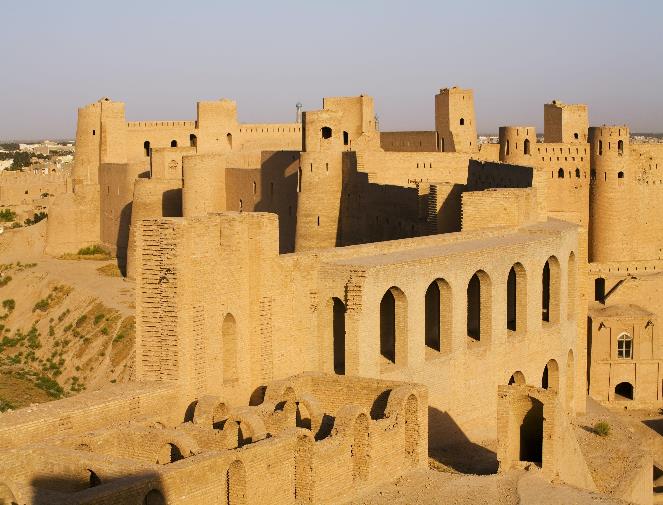 Horasan bölgesinin en eski şehirlerinden biri olan ve günümüzde Afganistan sınırları içinde bulunan Herat şehri de Gazneliler, Selçuklular ve Timurlar döneminde pek çok alimin yetiştiği ilim, kültür ve sanat merkezlerinden biriydi.
16. Yüzyıldan sonra ise çöküşe geçerek ilmi ve kültürel önemini kaybetmiştir. Bölgenin diğer önemli merkezleri; Belh, Tûs, İsfizâr, Serahs, Ferâve, Nesâ ve Sebzevâr.
https://www.youtube.com/watch?v=nbtdf4O4qps
İslami ilimlerin tarihinde bu bölge çok önemli bir yer edinmiştir;
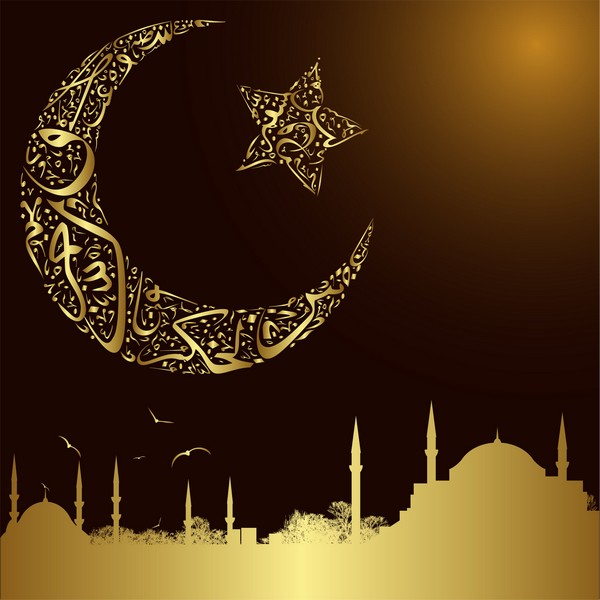 Yahya b. Ya’mer el-Advâni, 
Kur’ân ilimlerinde;
Hârice b. Mus’ab ed-Dubai es-Serahsi, Kıraat ilminde;
Dahhâk b. Müzâhim, 
Kıraat ve Tefsir ilminde
Önemli çalışmalar ortaya koymuşlardır.
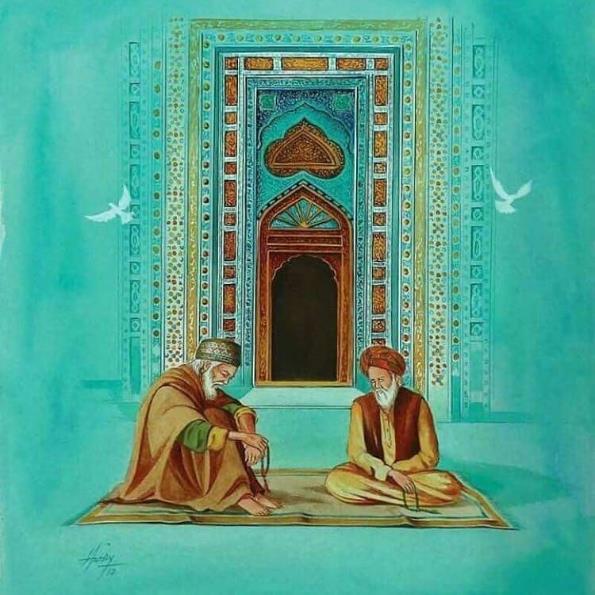 Horasan tasavvuf tarihi açısından da önemli bir konuma sahiptir. O dönemde Fudayl b. İyâz, İbrahim b. Edhem, Bişr el-Hafi, Şakik-i Belhi, Hâtim el-Esam gibi sufilerin yoğun faaliyetlerine rastlanmaktadır.
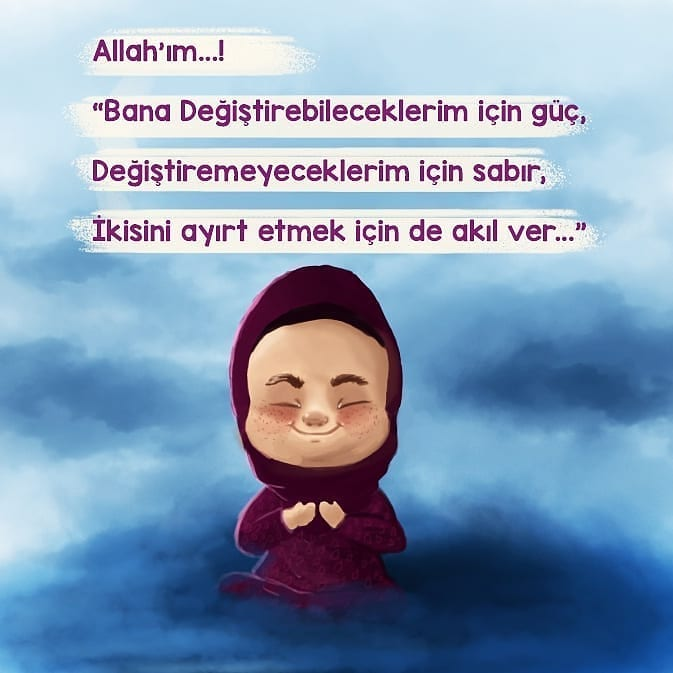 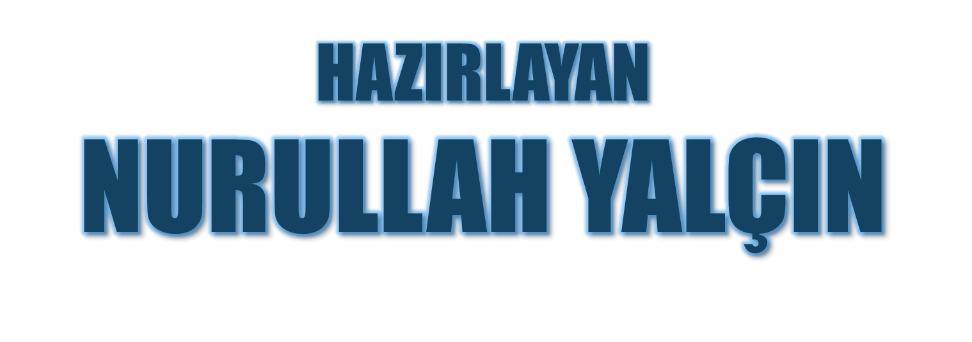 Tekirdağ/Çerkezköy
10.05.2021